Специфика модели старшей школы в соответствии с ФГОС СОО
Внедрение ФГОС СОО
Профильность
в ООП СОО могут быть представлены учебные планы следующих профилей: естественно-научный, гуманитарный, социально экономический, технологический, универсальный профили, а также при наличии необходимых условий профессиональное обучение для выполнения определенного вида трудовой деятельности (профессии) в сфере технического и обслуживающего труда; каждый из профилей содержит определенный набор предметов, предлагаемых к изучению на углубленном (профильном) уровне, которые включаются в индивидуальные учебные планы обучающихся (не менее трех).
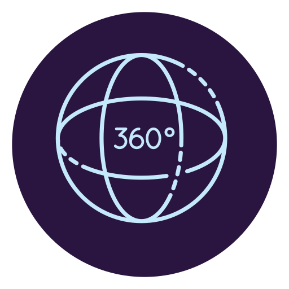 Вариативность
базовый и углубленный уровни предметных результатов и по каждому еще и «выпускник научится» и «выпускник получит возможность научиться»;
дополнительные учебные предметы профильной направленности (элективные), курсы по выбору обучающихся с общеразвивающей направленностью (факультативные).
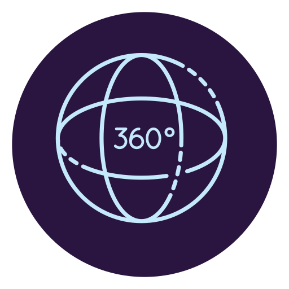 Продуктивность
приобретение опыта осуществления целесообразной и результативной деятельности: индивидуальный проект выполняемый обучающимся в течение одного или двух лет в рамках учебного времени, специально отведенного учебным планом, представленный в виде завершенного учебного исследования или разработанного проекта: информационного, творческого, социального, прикладного, инновационного, конструкторского,инженерного
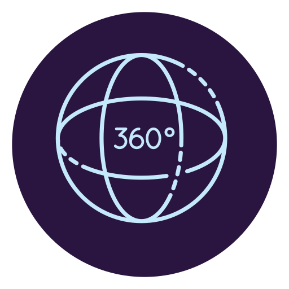 Индивидуализация:
Возможность формирования индивидуальных учебных планов, включающих учебные предметы из обязательных предметных областей (на базовом или углубленном уровне), в том числе интегрированные учебные предметы "Естествознание", "Обществознание", "Россия в мире", "Экология", дополнительные учебные предметы, курсы по выбору обучающихся; возможность реализации индивидуальной образовательной
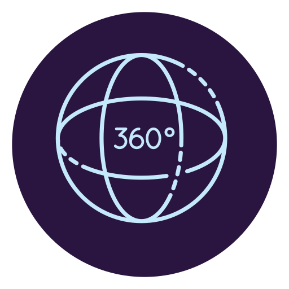 Самостоятельность обучающихся:
обеспечение возможности самостоятельной постановки обучающимися целей и задач в предметном обучении, проектной и учебно-исследовательской деятельности; 
самостоятельного выбора обучающимися темпа, режимов и форм освоения предметного материала; 
самостоятельного определения темы проекта, методов и способов его реализации, источников ресурсов, необходимых для реализации проекта; 
самостоятельного взаимодействия с источниками ресурсов: информационными источниками, фондами, представителями власти и т. п.; 
самостоятельного управления ресурсами, в том числе нематериальными.
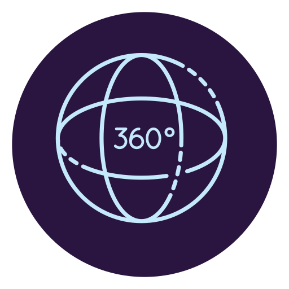 Событийность
связана с созданием особых ситуаций обучения, воспитания и развития, которые прямо направлены на развитие субъектности обучающихся в деятельности, сознании, общении - образовательных событий, в рамках которых решаются задачи, носящие межпредметный, внепредметный и метапредметный характер (например «погружения»); 
связана с ситуациями, требующие от учащихся самостоятельного выбора партнеров для коммуникации, форм и методов ведения коммуникации («форсайты», «переговорные площадки»),предъявления продуктов своей деятельности (проекты, исследования, ОДИ).
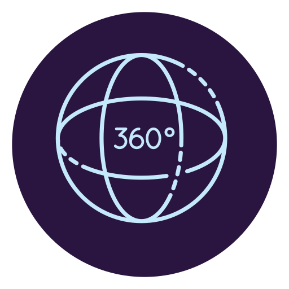 Практическая направленность обучения
связана с использованием практико-ориентированных комплексных задач и организационных форм обучения, позволяющих: распознавать проблемы, возникающие в окружающей действительности, которые могут быть решены средствами изучаемых предметов, формулировать эти проблемы на языке соответствующих наук, решать эти проблемы, используя соответствующие научные факты и методы, анализировать использованные методы решения, интерпретировать полученные результаты с учетом поставленной проблемы, формулировать и записывать результаты решения.
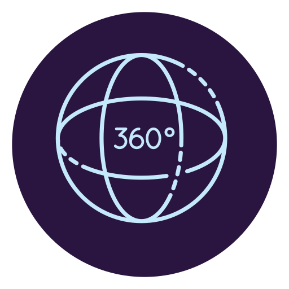 Открытость
возможность коммуникации обучающихся с обучающимися других образовательных организаций региона, как с ровесниками, так и детьми иных возрастов; представителями местного сообщества, бизнес-структур, культурной и научной общественности для выполнения учебно-исследовательских работ и реализации проектов; представителями власти, местного самоуправления, фондов, спонсорами и т. п., реализуемая через такие формы организации образовательной деятельности, как: участие в волонтерских акциях и движениях, самостоятельная организация волонтерских акций, участие в благотворительных акциях и движениях, самостоятельная организация благотворительных акций, создание и реализация социальных проектов разного масштаба и направленности, выходящих за рамки образовательной организации, получение предметных знаний в структурах, альтернативных образовательной организации с возможностью «конвертации» образовательных достижений обучающихся, полученных ими в иных образовательных структурах, организациях и событиях.
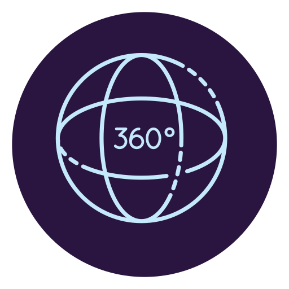